ISO 144.000
Congresso MV – Regional SC – Maio de 2016
Deus requer o padrão iso-144.000 para o remanescente (quase 5%)
“O Senhor requer neste tempo o mesmo que Ele requereu de Adão no Éden — perfeita obediência à lei de Deus. Precisamos ter justiça sem um defeito, sem uma mancha”. 
(FO, 79.2)
Nosso modelo
I Pedro 2:21 e 22
Caráter do remanescente iso-144.000
Apocalipse 14:5
Quem nos dá esse poder?
Salmo 141:3
O REMANESCENTE APERFEIÇORÁ OS HERÓIS DA FÉ
HEBREUS 11:39 e 40
Por que o nome de moisés aparece no cântico dos 144.000?
APOCALIPSE 15: 2 e 3
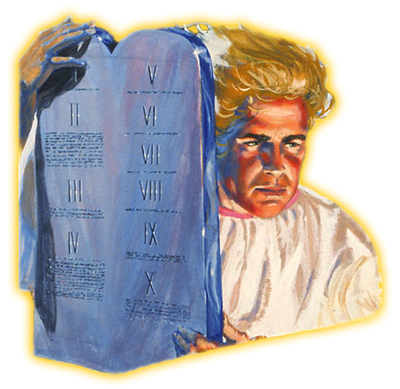 Todo o céu está esperando para que vindiquemos a lei de Deus.
 (Review and Herald de 16 de abril de 1901)